Whose Identity?
Rolf Van Wollingen
Canberra Chinese Christian Church Camp 2018
Whose Identity?
(i) Jason’s life story
Whose Identity?
(ii) The Search for Identity
“The cultural message is: Don’t try to get affirmation from others. Affirm yourself because you are doing what you want to do. Be who you want to be, and it doesn’t matter what anybody else thinks. That is the heart of modern Western expressive individualism.” 	(Timothy Keller, Making Sense of God, 119)
Whose Identity?
(ii) The Search for Identity
“The self-made identity, based on our own performance and achievement in ways that older identities were not, makes self-worth far more fragile in the face of failure and difficulty. While we claim to have a new freedom from social norms, we now look not to our family for our validation but to our chosen arenas of achievement, where we need the acceptance and applause of others who are already within those circles. This makes us, more than ever, ‘vulnerable to the recognition given or withheld by significant others.’ You have got to be brilliant. You have got to be beautiful. You have got to be hip. You have got to be accomplished. And they have to think so. It is all up to you, in a way that, in traditional cultures, just wasn’t the case.” 
	(Timothy Keller, Making Sense of God, 129)
Whose Identity?
(iii) Discuss in pairs
Q. How have you experienced the tension between your Chinese cultural background and the wider Australian culture, in terms of working out your identity?
Whose Identity?
(iv) Our Identity in Christ
New Creation
Creation
We are here
Jesus’death resurrection & ascension
Jesus’ birth
Jesus’
Return
“the present age”
“the age to come”
Whose Identity?
(iv) Our Identity in Christ
God’s Great Plan of Salvation:
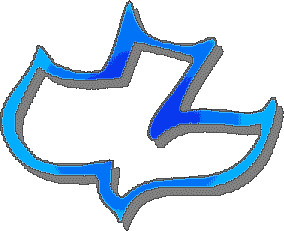 The Day of Judgement
The Fall
Adam
Abraham
Moses
David
2018 AD
1406 BC
2091 BC
1025 BC
Whose Identity?
(v) Small Group Discussion
Q. What is our new identity as believers in Christ? What has God now made us to be? 

You should come up with quite a long list. For each item on the list, please include the verse number(s). 
Please appoint a scribe to make notes of your findings.
Whose Identity?
(vi) Large Group Sharing
Whose Identity?
(vii) Summing Up
“26 for in Christ Jesus you are all sons of God, through faith. 27 For as many of you as were baptized into Christ have put on Christ. 28 There is neither Jew nor Greek, there is neither slave nor free, there is no male and female, for you are all one in Christ Jesus. 29 And if you are Christ's, then you are Abraham's offspring, heirs according to promise. … 6 And because you are sons, God has sent the Spirit of his Son into our hearts, crying, "Abba! Father!" 7 So you are no longer a slave, but a son, and if a son, then an heir through God.” (Galatians 3:26-29; 4:6-7)
Whose Identity?
(viii) Personal Reflection
Review the list of aspects of our new identity in Christ. Thank God for adopting you as his child, so that you can know him as your heavenly Father and enjoy all the same privileges as Christ.
Ask God to show you by his Spirit those aspects of your identity that have not yet been transformed by your union with Christ. Which one(s) does he want you to work on now?
Do you need to confess and repent of unbelief concerning your new identity as an adopted child of God? How often do you rejoice in the fact that God is now your loving heavenly Father?